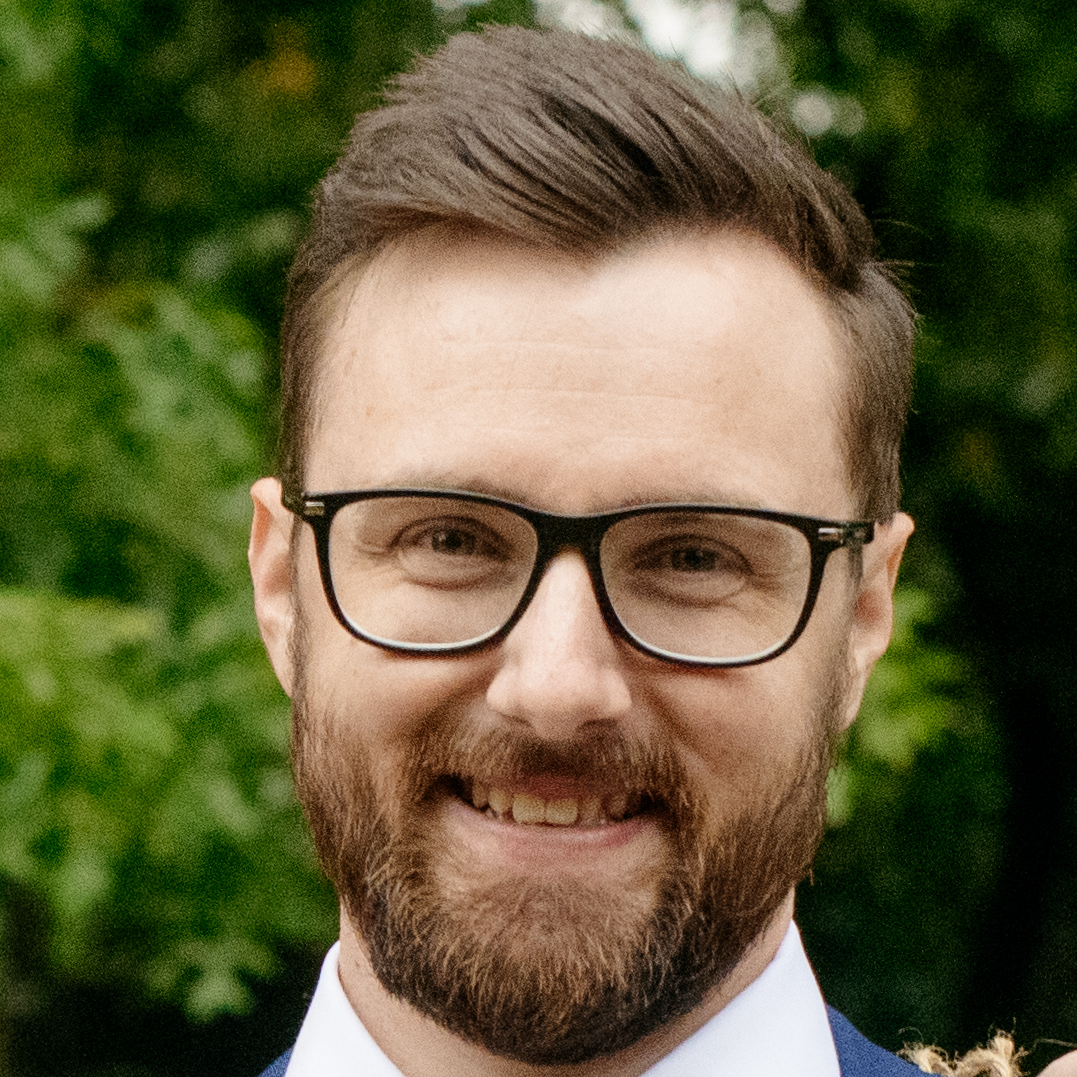 Game Programmer
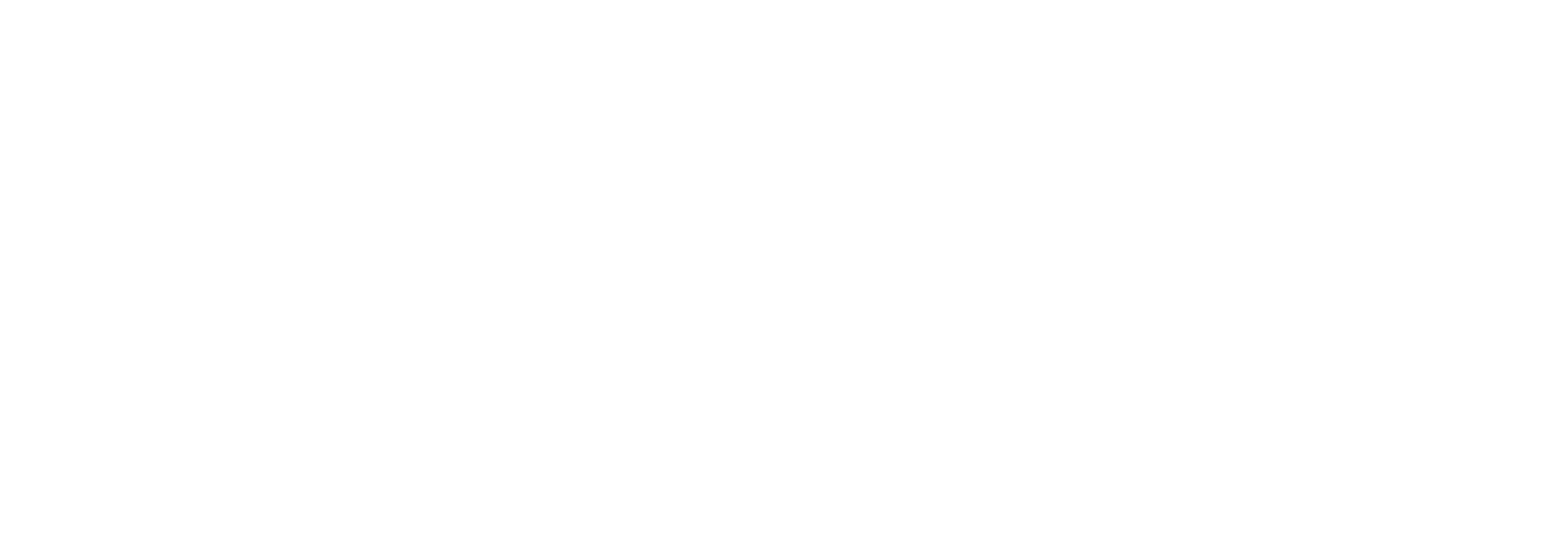 James Hill
Intro, and some context
Who am I?
Recent industry transplant after 10yrs in Salesforce Consulting (CRM, Web Dev, Databases, Business Modernisation, Mobile Apps, all sorts, it was a wild ride)
Senior Developer, but relatively new to (Professional) Games
Working on live “work-for-hire” projects, rather than original IP
Have hired across Game Dev, Web & Salesforce Dev, and Tax
These are just my opinions, informed and limited by my specific experiences! You should absolutely gather more info, and I’ll give some links I think might help at the end.
Also, I use too many words, strive to be more concise than I am!
Key Skills
Technical Skills (that I look for, at least!)
Practical experience of the pains of Inheritance vs Composition
Make something with powerups! Extend it. Mix behaviours together.
Critical awareness of Software Methodologies 
Pragmatic approaches to Agile are needed, particularly in the face of slow-moving pipelines
Version Control experience
ideally git and/or perforce
use VC on your personal/uni/game jam projects, build good habits (esp. learn git-flow, and trunk-based dev.)
Math 😨
What’s needed depends on the role, but basic geometry, algebra, trig, and calc will help in any context
Don’t worry too much about this, but do look to build your skills. Freya Holmer’s youtube tutorials are phenomenal
Key Skills
“Soft Skills”
“Soft” skills are critical for all flavours of game dev – all parts of the job are inherently collaborative, bringing together a diverse range of people and clients/customers. You MUST find ways to practice these skills!
Collaborative problem-solving (vs. improvising, “hero-coding”)
Awareness of other departments’ roles and struggles (Art, Animation, Prod, etc.)
Talk to others, try different roles at game jams, avoid treating them and yourself as opaque systems
Esp. important for programmers, we frequently make tools for others as well!
Empathy and willingness to talk
Proactively seek out alternative approaches
Raise problems to other people early and often
Seek to understand other folks’ ways of thinking – not only their concrete ideas, but also how they think and work
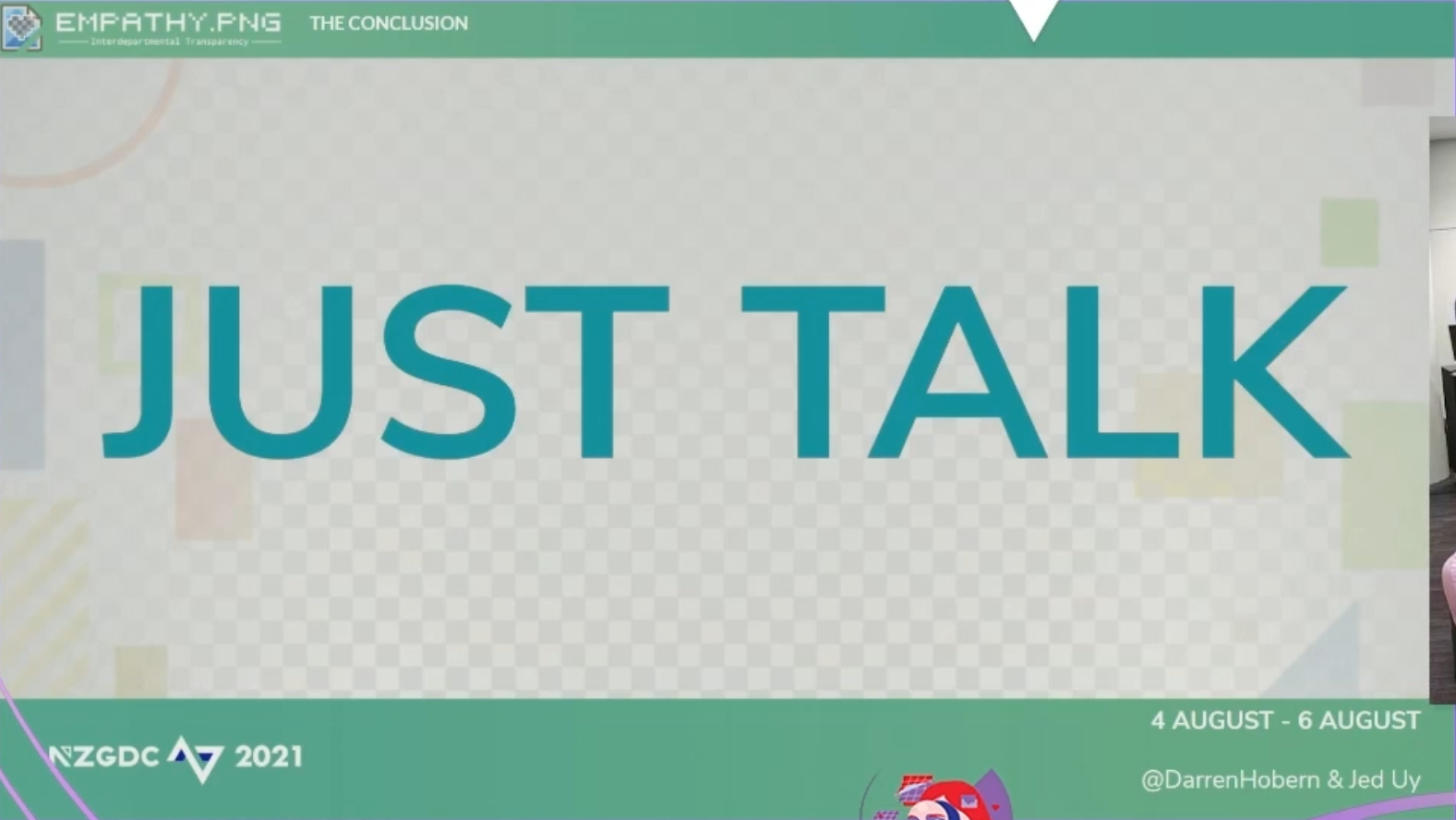 Valuable Extracurriculars
Games are not a medium in isolation, and Programmers are not monkeys with typewriters. Well-rounded candidates stand out. These extracurriculars are a great way to practice and prove the skills we look for.
Game Jams and Personal Projects
Build collaborative skills, understanding of/experience in other disciplines, prototyping ability (particularly useful for some kinds of code test). Try unfamiliar tools/engines.
Maintain other interests outside of “games”
Broad interests give you more to draw inspiration and skills from, and to relate to others with. Can have direct concrete outcomes too: e.g. composing your own BGM, adding a knitting game to your portfolio.
Critically engage with the media you consume
Think about why you like certain game mechanics, why you like a particular director’s aesthetic, why you feel the content of your favourite show became stale after the 5th season.
Conferences, Game Dev Groups, Networking
Portfolio
If you are able to provide a portfolio, put your best work up front, and sell us on it – time is limited during hiring.
Your best or most valuable work goes at the top
It’s hard to resist something shiny – that can be the game, or it can be a well written post-mortem.
Summarise what you accomplished and learned
One of the best portfolios I’ve seen simply did not provide binaries, instead having a well written description of what they accomplished and what they learned, and relevant videos/screenshots.
If you do have binaries (or WebGL builds), confirm that they work
This does not have to be solo projects
Sadly, I don’t usually have time to read your code – but I’ll read a paragraph about it
If you’re not a web-dev, don’t be afraid of using GitHub templates, itch.io, etc
Interviews – Evergreen Tips
Be prepared for “give an example” questions, treat them as a reflection excercise
You’ll frequently be asked to give examples of times X happened, and what you did. This is asking for reflection on “soft skills” you may have gained anywhere, and what you may have learned. An answer that tells me you didn’t solve it but learned something valuable is the best kind. Reflect on your skills and history well in advance. These do NOT have to be programming related. Common genres:
An example of a communication struggle, and how you solved it
How do you resolve disagreements with your co-workers (depending on phrasing, this can be interpersonal conflict, or disagreement over an approach to a work problem)
Be prepared for “Engine-fundamentals” questions
For example, if you are going for a Unity role, you should understand Coroutines; FixedUpdate() vs Update(); hopefully known about the profiler, etc.
Do tutorials, crash courses, practice projects. Brush up on things that might have become rusty. Don’t be afraid to acknowledge gaps in your knowledge – answers like “I think or would do X, but I haven’t yet had the opportunity to dive deeper” are good.
Interviews (+ CVs!) – Sell Yourself
Interviews and CVs are not just info-dumps
Describe your skills and value, don’t just describe jobs/scenarios
If a job or project gave you a new skill or opportunity, the job or project is just background – the key thing is either what you gained from it, or what value you provided.
Make your answers/CV as relevant as possible – reflect on this in advance
Tailor your CV/cover letter to specifically relevant experience, and describe the skills that are useful – for a programmer, emphasising team leadership at a furniture store demonstrates more relevant skills than listing sales achievements. You might also be going for sales jobs – use a different version of your CV for that!
Don’t be afraid to emphasise “non-professional” experience – if you could answer a question with an example of retail team leadership, or team leadership in a game jam, all else being equal – the game jam option is better!
Interviews – Spooky Stuff
“Do you have any questions for us?”
Yes you do, and you’re going to think about them beforehand, order them by priority, and ask them confidently. This largely comes down to what you value – but additionally, asking good questions does leave a positive impression of an engaged candidate! Some areas to think about:
CRUNCH. Ask how the company approaches deadlines, especially when it looks like they may be missed. 
COLLABORATION. Ask questions around what degree of collaboration there is between programmers and artists, designers, etc.
GROWTH. What room is there for growth? Depending on your values and interests, this could be seniority, new skills, new engines, inter-disciplinary cross-skilling!
If unclear from publically available material (common due to NDAs): ask what kind of client work they do, or how they go about developing new IP?
Further Qs could include: what “a day in the life” looks like, mix of support/maintenance vs new dev., what the development lifecycle looks like on a typical project.
Hiring – Code Tests
Mildly spicy opinions ahead – code tests are imperfect tools, and they’re often used poorly.
Take-home assignments
Read the brief carefully, to try and discern if there are specific things you’re being tested on (e.g. Briefs mentioning future extensions are probably looking closely at your approach to composition & inheritance).
Write a post-mortem – reflect on shortcomings, potential improvements, and highlight things you’re proud of. Put it in a README or response email, and mention it with your submission.
[GREEN FLAGS]: Reasonable time limits – a few weeks to do it in, and a sensible guide on hours taken. Briefs that acknowledge you may not complete everything and give you priorities. Hiring practices that include follow-up!
[RED FLAGS]: Overly large assignments. Lack of space for follow-up, feedback, and discussion. Actual client work.
Whiteboard and/or live coding assignments:
Interviewers should be looking primarily at HOW you problem solve, in a semi-collaborative environment. Gather requirements, ask questions, think aloud, acknowledge areas where you’re unsure.
[GREEN FLAGS]: Scenario questions that don’t require code-writing. Making tools/reference available. Interviews explicitly set up as collaborative exercises.
[RED FLAGS]: Expecting recall of weirdly specific algorithms (except for weirdly specific jobs!). Being displeased with non-compiling whiteboard code. Anything purely solo. Interviews where they AREN’T looking at how you problem solve, just giving you gotchas. The “gotcha” style test tends to more US-centric in FAANG hiring AFAIK – if you’re in for that style, good luck, apparently the leetcode site is good for these things.
Hiring – Spooky Stuff
Hiring can be a slow, opaque process
You may have to wait weeks at a time!
If you get an initial interview, ask for rough timelines if you’re not given them up front
Also ask for information on the format (what rounds of interviewing are involved and with who, tests)
Employment rights
90 Day Trials: very small businesses can use them, larger ones can not
Short-term contracts – game dev studios can have unstable pipelines and funding, so these are not uncommon, but must be for genuine business reasons.
If hired under one, have conversations early and often about the upcoming date! Keep your CV up to date.
The Screen Industry Workers Bill is progressing through Parliament, read up on it, read NZGDA comments.
Contractor vs Employee – learn the difference, understand what you’re applying for. Contractors are their own business, and have to wrangle extra things around tax etc as a result. Less common in games, more in other media.
Salaries
They’re lower in the game industry than other programming roles. Good studios should have some level of transparency around this
Passion is a valid reason to accept that – I sure did - but don’t also then work silly hours and unpaid overtime
Videos and Links
Career Conversations (NZGF Play-by-Play 2022):
https://www.youtube.com/watch?v=NmM2UmzWI5M
Panel with recent entrants to the industry.
Unconventional Career Paths Into Game Development (NZGF Play-by-Play 2022):
https://www.youtube.com/watch?v=ovEaEe1Bpzg
Presentation on folks from unrelated backgrounds joining game dev
Especially useful for thinking about what skills you have, how to apply them to game dev, and how to tell others about your skills!
Navigating Networking for Neurodiverse Folks (NZGF Play-by-Play 2021)
https://www.youtube.com/watch?v=6jEqmxUN2XE 
Great advice for everyone in here, some specific stuff for neurodivergent folks
Interdepartmental transparency [Empathy.png] (NZGDC 2021)
https://www.youtube.com/watch?v=-05FQzjSfKs  
A great overview of how the “soft skills” are a key part of the game dev process
“Math for Game Devs” (Freya Holmer’s YouTube series)
https://www.youtube.com/watch?v=MOYiVLEnhrw&list=PLImQaTpSAdsD88wprTConznD1OY1EfK_V 
Learn math good
Global GameDev Salaries Survey
https://twitter.com/EvvaKarr/status/1425938472146292746
Q & A